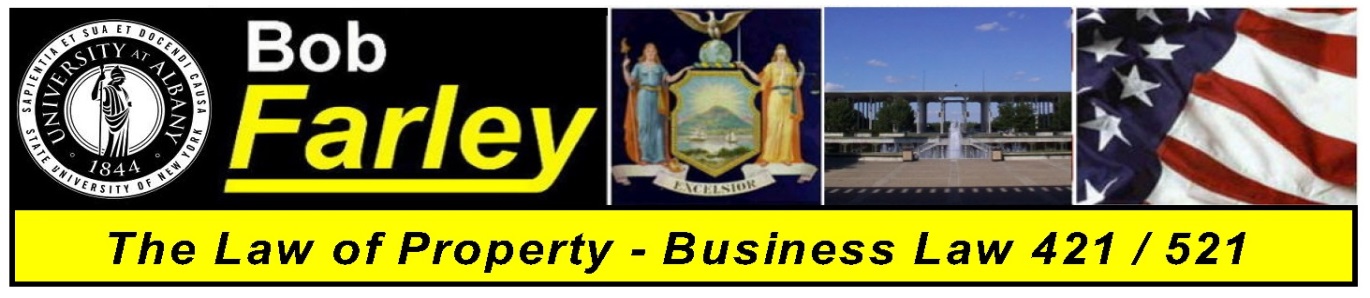 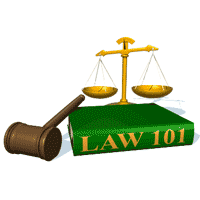 Slide Set Seven A:
Intellectual Property - Copyrights
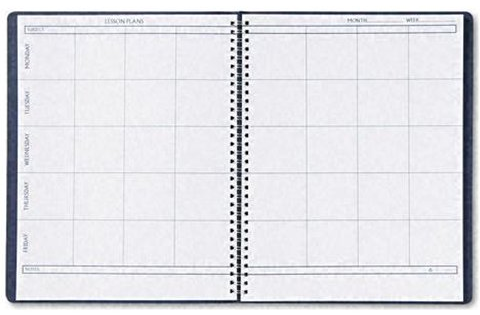 Last Time We Spoke About:

 Gifts
Part One: Definitions / Gifts Inter Vivos / Gifts Causa Mortis / Others


 Liens and Security Interests
  Part Two: Definitions / General and Special Liens / Particular Issues


 Bailments
 Part Three: Definitions / Elements / Duties / Benefits

 Class Case – Gruen v. Gruen
     Conditional Delivery of Gifts
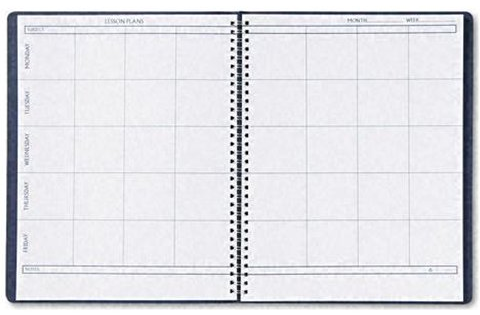 Tonight We Will Speak About:

 Copyrights
Part One: Definitions / Elements / Rights / Duration / Enforcement

 Patents
  Part Two: Definitions / Elements / Rights / Duration / Enforcement

 Trademarks
 Part Three: Definitions / Elements / Rights / Duration / Enforcement 

 Class Case – A&M Records v. Napster
     Peer to Peer Infringement
Intellectual Property
Generally
Intellectual Property
Generally
Intellectual Property

Not all property is tangible

	This is why we need to think of property in terms of “rights” not “things”.

This concept becomes especially important for
	intellectual property.
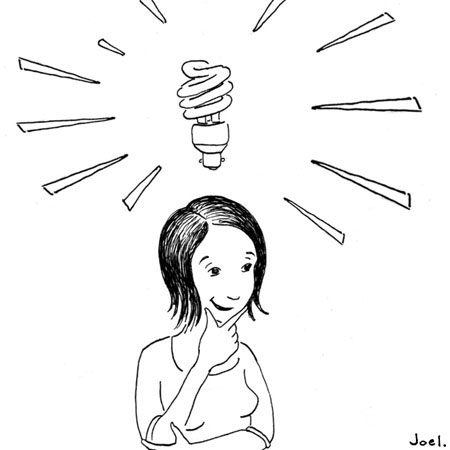 Intellectual Property
Generally
Intellectual Property

	
	Rights in Ideas: 
	Although common law was reluctant to invest property rights in an “idea”, modern society and law have evolved property rights to include certain unique intellectual designs, processes or works.

	
	Federal Law Governs: 
	Although most property law is state law, virtually all intellectual property law is based upon federal statutes.
Intellectual Property
Generally
Intellectual Property

  It all starts with an idea!
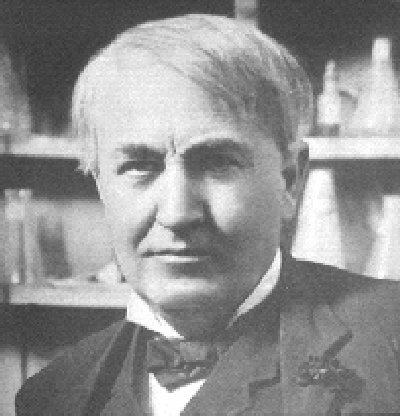 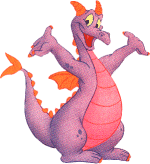 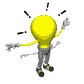 Intellectual Property
Generally

Intellectual Property
	
Defined: Any product of human intellect 
that is intangible but has value 
in the marketplace.  

It is called “intellectual” property 
because it is the product 
of human imagination, creativity, 
and inventiveness.
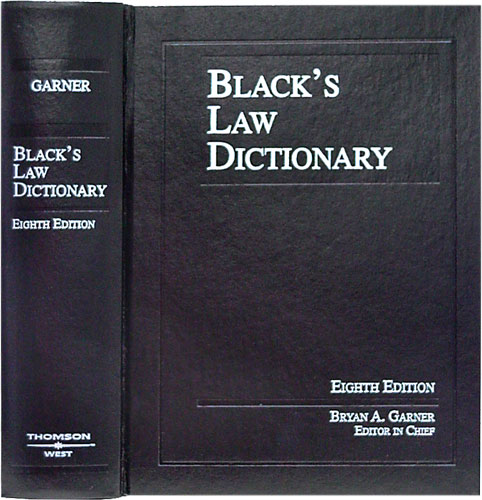 8
Intellectual Property
Generally

Intellectual Property

	
Why It is Important:
Traditionally, businesses have thought of their physical assets, 
such as land, buildings, and equipment as the most important.  

Increasingly, however, a company’s intellectual assets 
are the most important.  

Protecting intellectual property, promotes creativity,
invention and provides incentive and rewards 
for hard work.
9
Intellectual Property
Generally
Intellectual Property

	
Three Types of Intellectual Property: 

Copyrights – Written or Performed Works 
Patents – Ideas for Products or Processes 
Trademarks – Logos, Identifications or Distinctions
10
Intellectual Property
Copyrights

Enforceable Rights in Writings, Art or Expression

Definitions
Intellectual Property
Copyrights - Defined
Intellectual Property

Copyrights – Rights in Writings, Art or Expression
	
Copyrights have been Defined as: 
“Original works of authorship 
fixed in any tangible medium of expression”.
A circled letter C is the symbol designating a copyright.

In the United States, the Berne Convention Implementation Act of 1988, effective March 1, 1989, removed the requirement for the copyright symbol from U.S. copyright law.  

Its presence or absence, however, is still legally significant, on works published before that date, and it continues to affect remedies available to a copyright holder whose work is infringed.
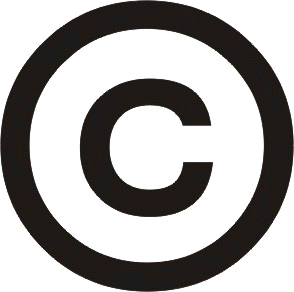 Intellectual Property
Copyrights

Enforceable Rights in Writings, Art or Expression

Elements
Intellectual Property
Copyrights - Elements

Intellectual Property

Copyrights – Rights in Writings, Art or Expression

	Key Elements
	1. Originality (Uniqueness)

	2. Work of Authorship 
● Literary, 
● Music, 
● Dramatic, 
● Graphic or Architectural, or
 		● Movies or Audio Production 
		*Software is viewed as literary

	3. Fixation (Any physical rendering)
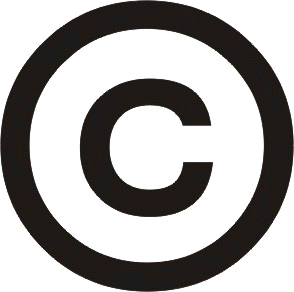 Intellectual Property
Copyrights

Enforceable Rights in Writings, Art or Expression

Rights
Intellectual Property
Copyrights - Rights

Intellectual Property

Copyrights – Rights in Writings, Art or Expression

Collection of Rights:  Including the right to:
Prevent Reproduction
Create derivative works
Distribute Copies
Perform, display or transmit the Work Publicly

Duration of Rights:
If work was created after 1978: Life of the author plus 70 years (No renewal);

If work was created before 1978: 28 years plus a renewal for 47 years (75 years);

Work for Hire Exception: 95 years from publication or 120 from creation, whichever is less.
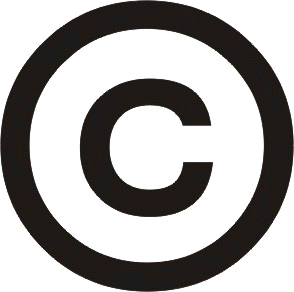 Intellectual Property
Copyrights - Rights

Intellectual Property

Copyrights – Rights in Writings, Art or Expression

	To prove Infringement – A Plaintiff Must:
	1. Hold a valid copyright
	2. The defendant copied the work; and
	3. The copy was improper appropriation 
	    (The two works are substantially similar)
	
	Defenses:  
	Agreement or Fair Use – Protecting the Copyright and protecting the minimal use and free speech rights of the user.

	Remedies: 
	Injunction, Impoundment and Destruction, and Damages
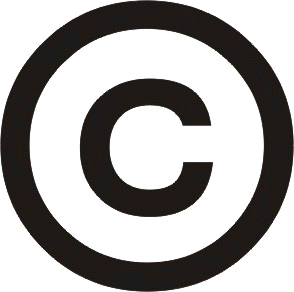 17
Intellectual Property
Copyrights

Enforceable Rights in Writings, Art or Expression

How a Copyright is Obtained
Intellectual Property
Copyrights – The Process of Obtainment

Intellectual Property

Copyrights – Rights in Writings, Art or Expression

The Process of Obtaining a Copyright
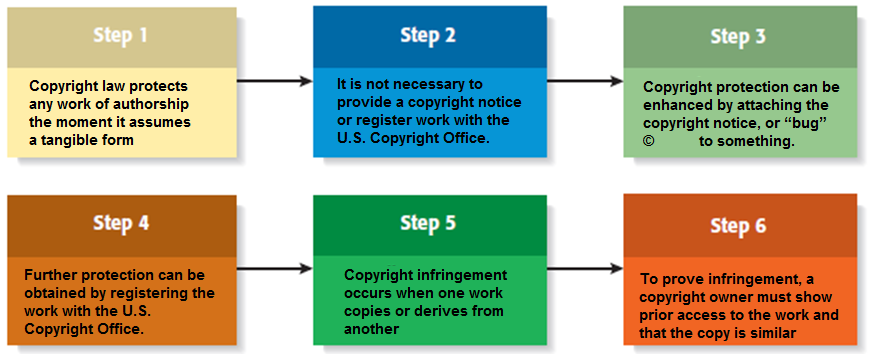 19
End of Class Seven A

For next time – Review Assignments as follows on the Webpage:

Lecture Slides
Selected Readings
Cases and Exercises

We are a hot bench.

Questions?